Проект: «Рубилка сорной растительности»
Выполнил студент 2 курса
ГПОУ ТО «Крапивенский лесхоз-техникум»
Колосов Антон Александрович
Научный руководитель Морозов Анатолий Кириллович
Рубка сорняка происходит за счёт цепей и центробежных сил
Вал редуктора
Цепочка во время вращения диска
диск
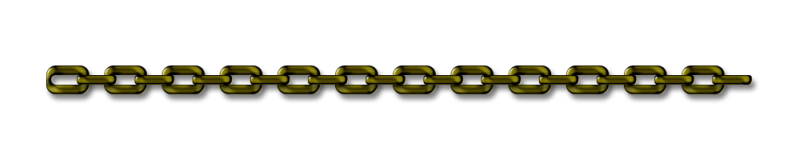 Цепочка до вращения диска
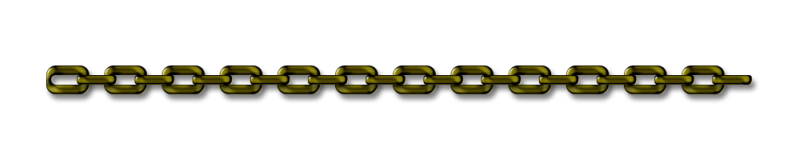 Pцб – Центробежная сила
Приход цепей в рабочее положение
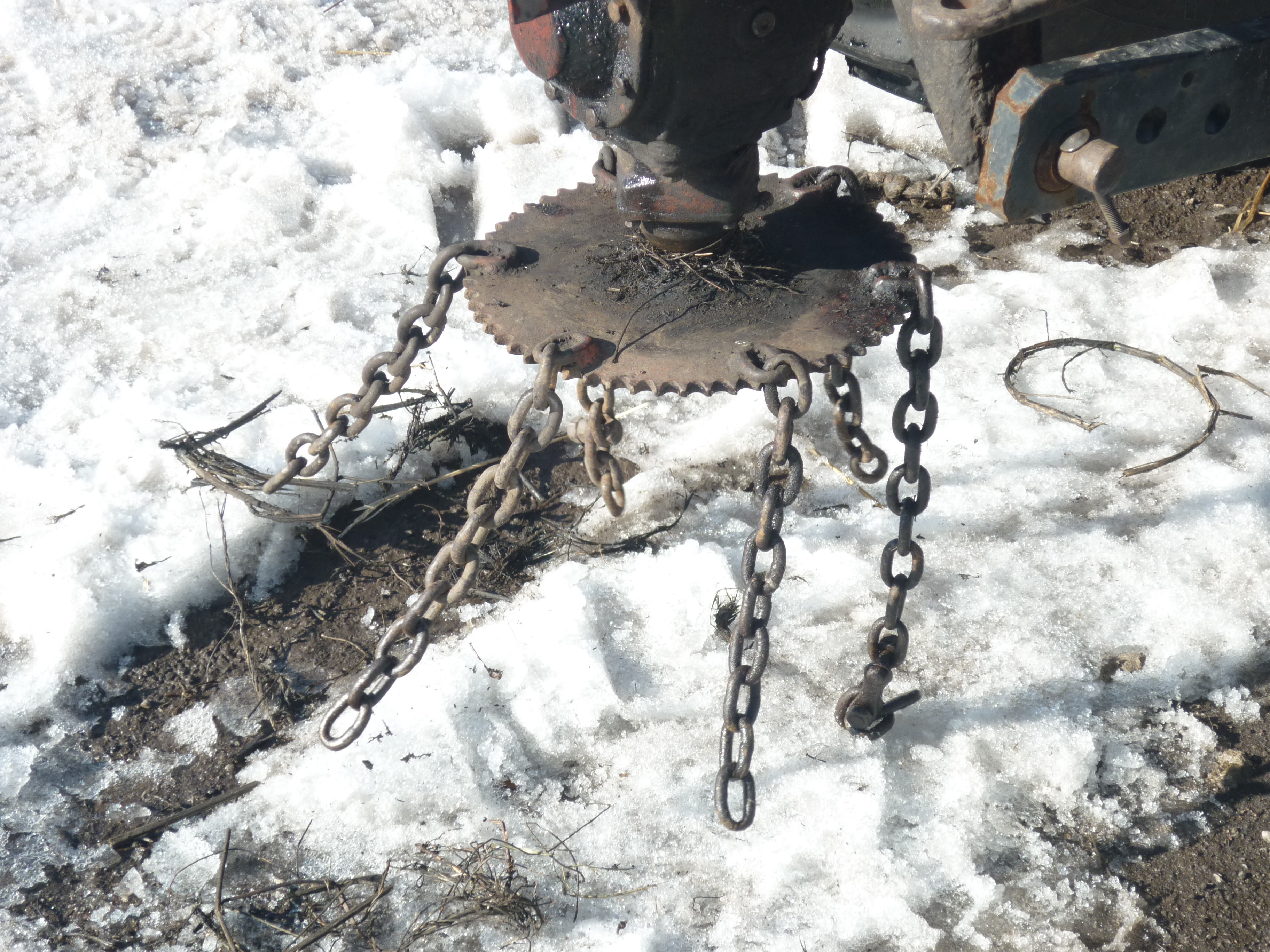 Рабочее положение цепи при вращении
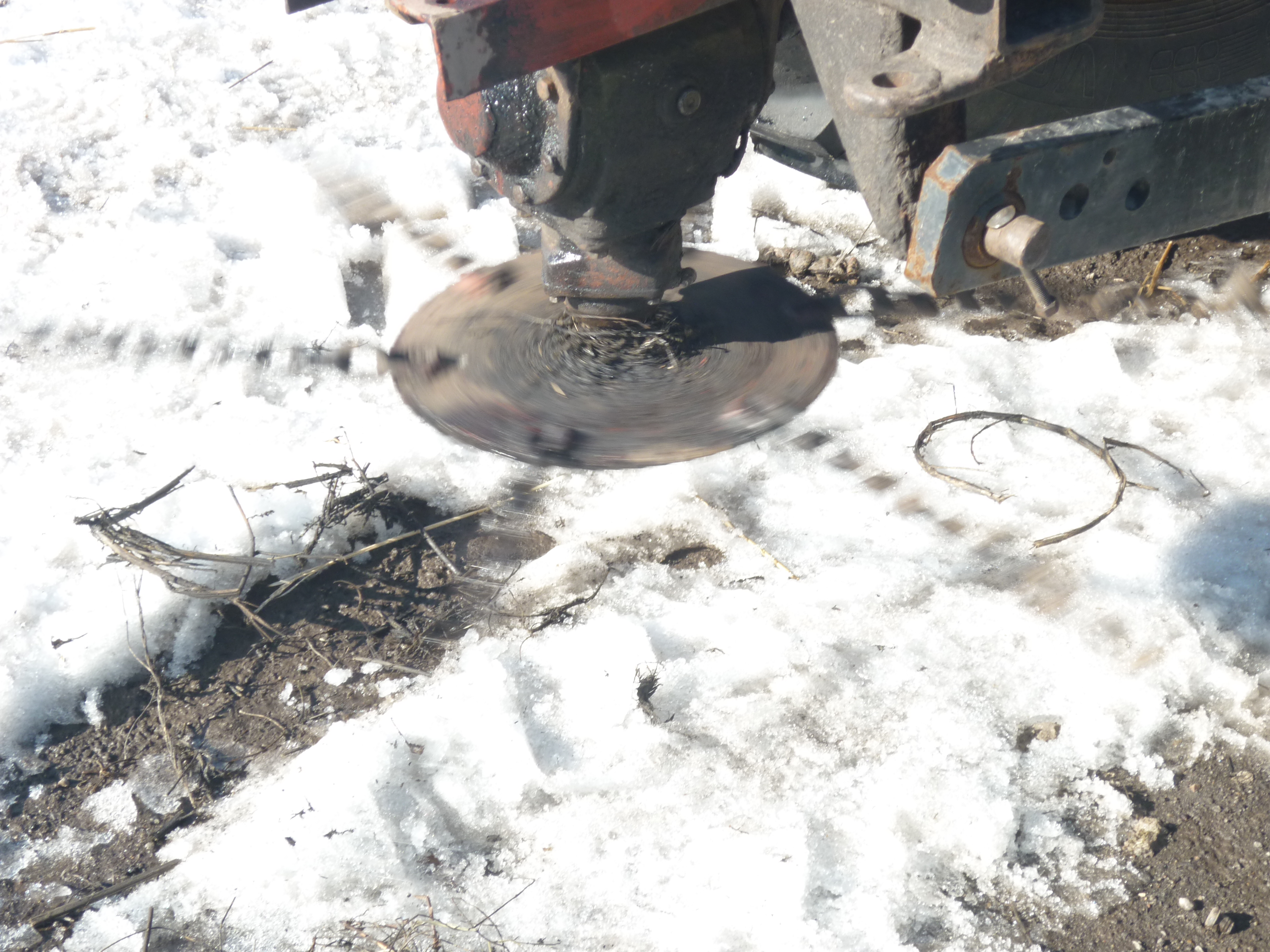 Цепи в состоянии покоя
Работа рубилки
Работа рубилки происходит на повышенных оборотах за счёт редуктора (мультипликатора)
Вал отбора мощности
Коробка передач трактора
Редуктор
Кордан
Диск
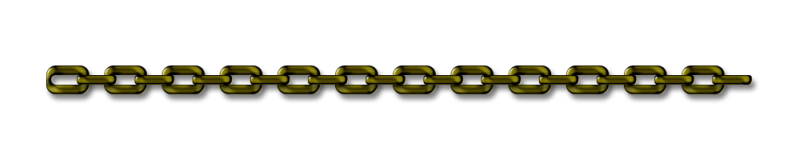 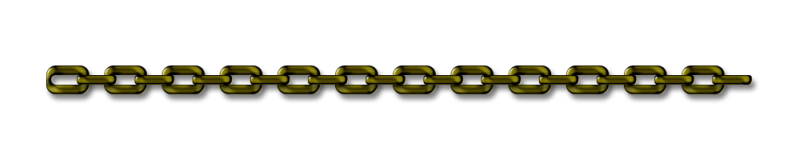 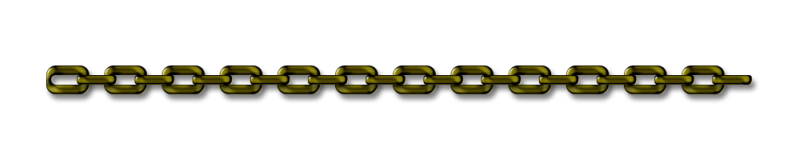 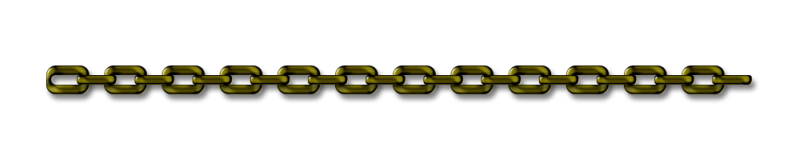 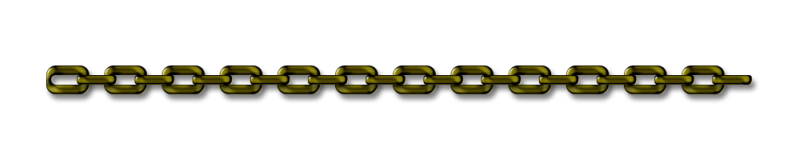 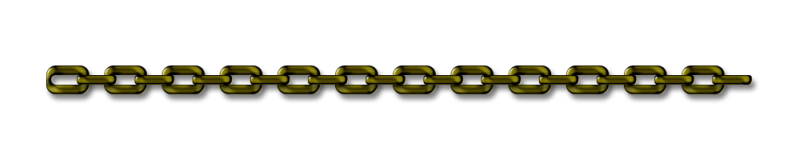 Общий вид механизма сцепления рубилки с трактором
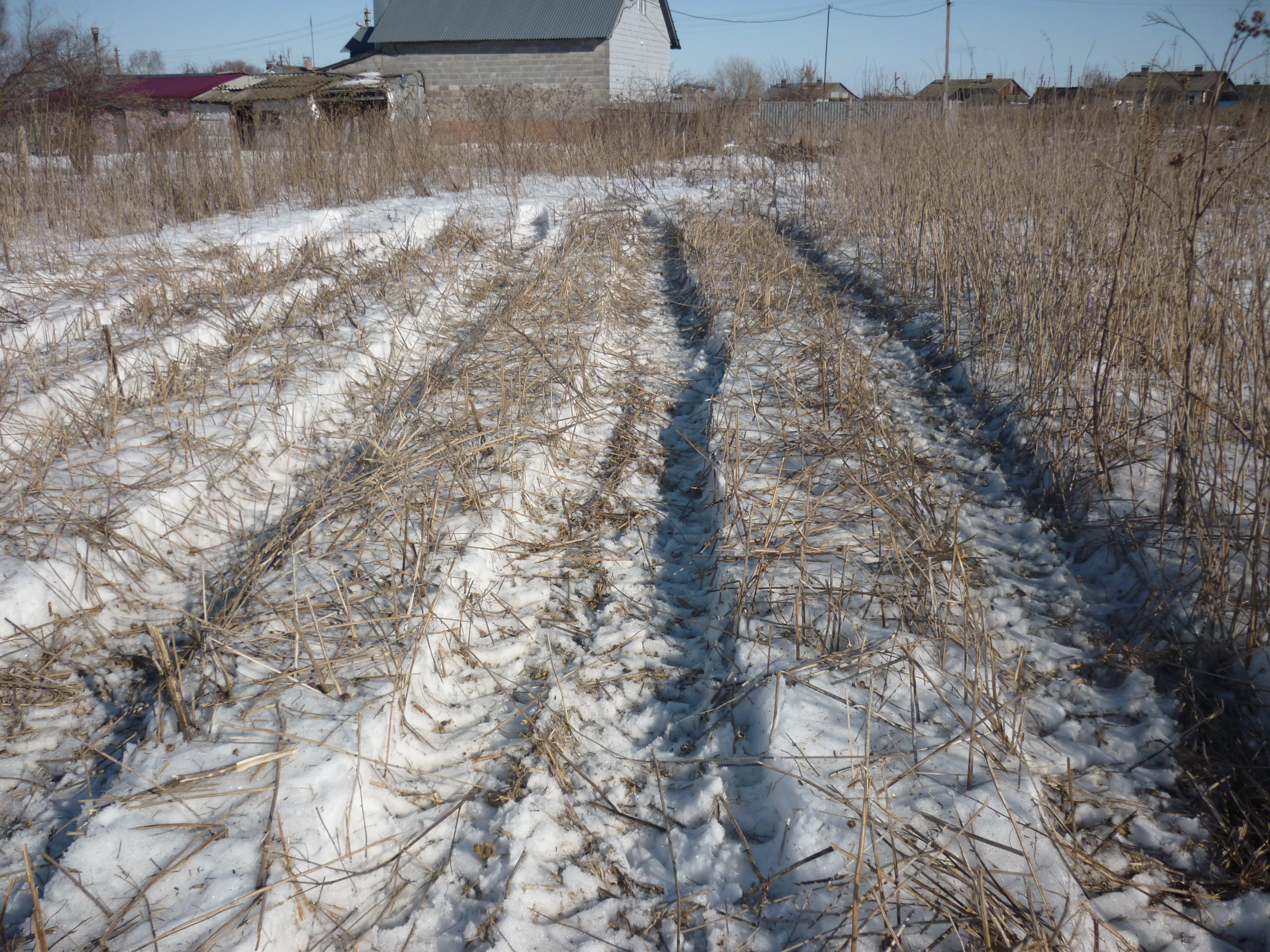 Результат работы рубилки
Исследование происходило из расчётов кинематики и динамики
Где:
m – масса цепи
n – число оборотов
R – длина цепи от центра
Pцб – центробежная сила
2
Pцб =mn R
2
10